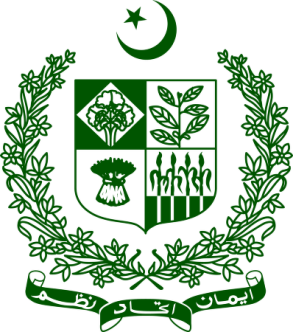 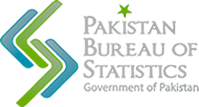 MINISTRY OF PLANNING, DEVELOPMENT & SPECIAL INITIATIVES
FOURTH MEETING OF THE COMMITTEE FOR RECOMMENDATIONS & ADOPTION OF BEST PRACTICES FOR UPCOMING POPULATION CENSUS 07.05.2021
AGENDA OF THE MEETING
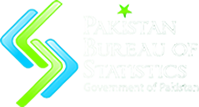 Implementation status of decisions of previous meeting
Presentation on review and recommendations on questionnaires
Any other item with the permission of the Chair.
2
IMPLEMENTATION STATUS OF DECISIONS OF PREVIOUS MEETING
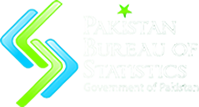 Decision 1: 
PBS to prepare an online secure web resource for all the members. All the relevant documentation will be uploaded for easy access to all the members and their feedback.

Status: 
Implemented, web portal created link given below:-

https://cc.pbos.gov.pk/
3
IMPLEMENTATION STATUS OF DECISIONS OF PREVIOUS MEETING
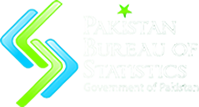 Decision 2: 
PBS will share the constitution of working groups with all members, who will provide their consent and preferred area of interest within three days of the meeting.

Status: 

Implemented, constitution of working groups shared with all Honourable Members on 30.04.2021. 

Decision 3: 
Representatives of PBS may be added in each working group for smooth execution.

Status: 
Implemented, PBS’s Officers have been added in each working group for smooth execution.
4
IMPLEMENTATION STATUS OF DECISIONS OF PREVIOUS MEETING
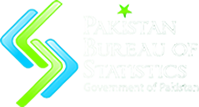 Decision 4: 
Relevant Experts may be added in each working group for preparation of sound recommendations. 

Status: 

Noted for compliance
5
IMPLEMENTATION STATUS OF DECISIONS OF PREVIOUS MEETING
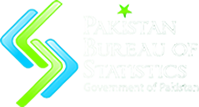 Decision 5: 
Ministry of Information may be contacted to nominate suitable person for assistance in drafting Communication Strategy.

Status: 

Implemented, Letter has been written to Ministry of Information for nomination of suitable person for assistance in Communication Strategy. 

Decision 6: 
Draft outlines may be shared with all working groups for their review & comments 
Status: 

Implemented, shared with all Honorable Members on 30.04.2021.
6
IMPLEMENTATION STATUS OF DECISIONS OF PREVIOUS MEETING
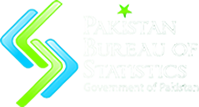 Decision 7 : 
HEC be consulted to explore the feasibility of engaging graduate students in the census process especially enumeration.

Status: 

Implemented, Letter has been written to Executive Director, HEC for getting meeting time

Decision 8: 
Reputable IT Universities be approached and a technical group constituted to recommend usage of ICT in the census exercise.

Status: 

Noted for compliance
7
IMPLEMENTATION STATUS OF DECISIONS OF PREVIOUS MEETING
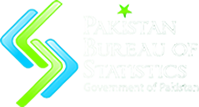 Decision 9: 
Meetings of the committee will be conducted on weekly basis. 

Status: 

Noted for future compliance.
8
Agenda- III
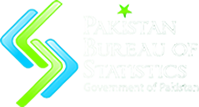 PRESENTATION ON REVIEW AND RECOMMENDATIONS ON QUESTIONNAIRES
9
Agenda- IV
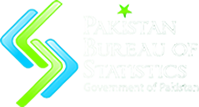 ANY OTHER ITEM WITH THE PERMISSION 
OF THE CHAIR
10
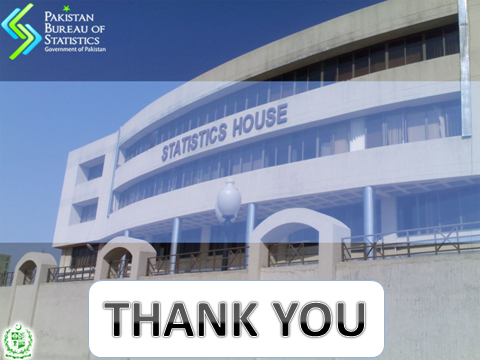 THANK YOU
11
PORTAL STRUCTURE & FEATURES
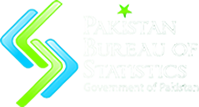 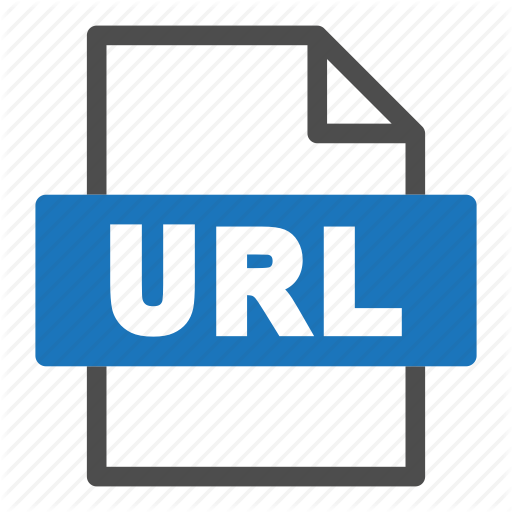 STRUCTURE
Overview
Introduction
Notifications
Profile of Members
Meetings
Material
cc.pbos.gov.pk
HOME PAGE
What’s New
Upcoming Events
Relevant Links
Create Button
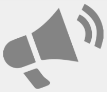 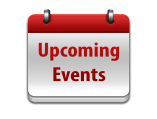 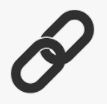 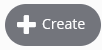 12
Portal Salient Features
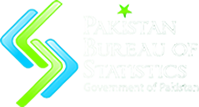 Secure / Password Protected
User / Member Access
Fully Responsive
Calendar of Activities
Discussion Forums
Documents
Members Documents
Picture Gallery
Media Box
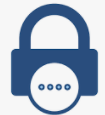 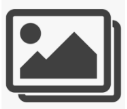 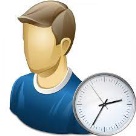 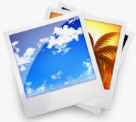 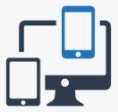 Self Hosted
SSL Certificate
Content Search
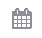 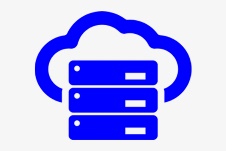 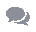 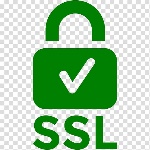 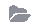 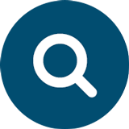 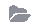 13